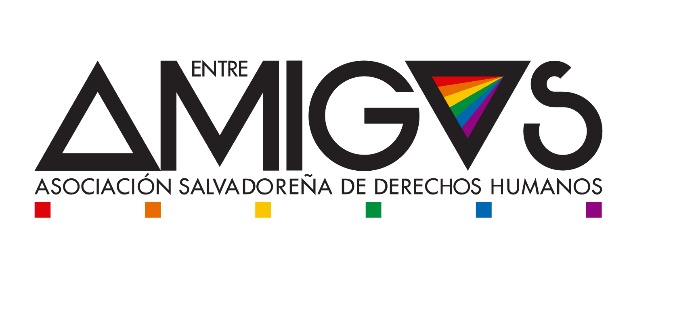 INVESTIGACIÓN PARTICIPATIVAAnálisis de brecha en base a los determinantes sociales de la salud en Hombres que tienes Sexo con Hombres en El Salvador
William Hernández, Director de Entre Amigos.
Lic. Kalvin Bautista, Investigador Principal de Entre Amigos. 
Sr. Cesar Zavala, Agente de Cambio de Entre Amigos.
San Salvador, El Salvador 03 de diciembre 2019
Resultados Clasificación de las evidencias según DSS                                     en población de HSH en El Salvador
46 documentos revisados. 54 evidencias.
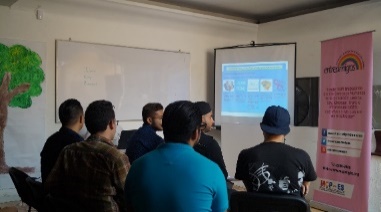 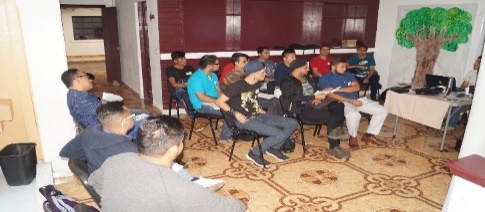 Fuente de datos: Revisión secundaria de información HSH
Condiciones socioeconómicos
Condiciones de vida y trabajo
Acceso de servicios de atención en salud
Influencias comunitarias y soporte social
Factores individuales y preferencia                             en estilos de vida
Factores biológicos y caudal genético
GRACIAS A TODOS POR SU ATENCIÓN